"Творческие педагогические идеи в оформлении кабинета"
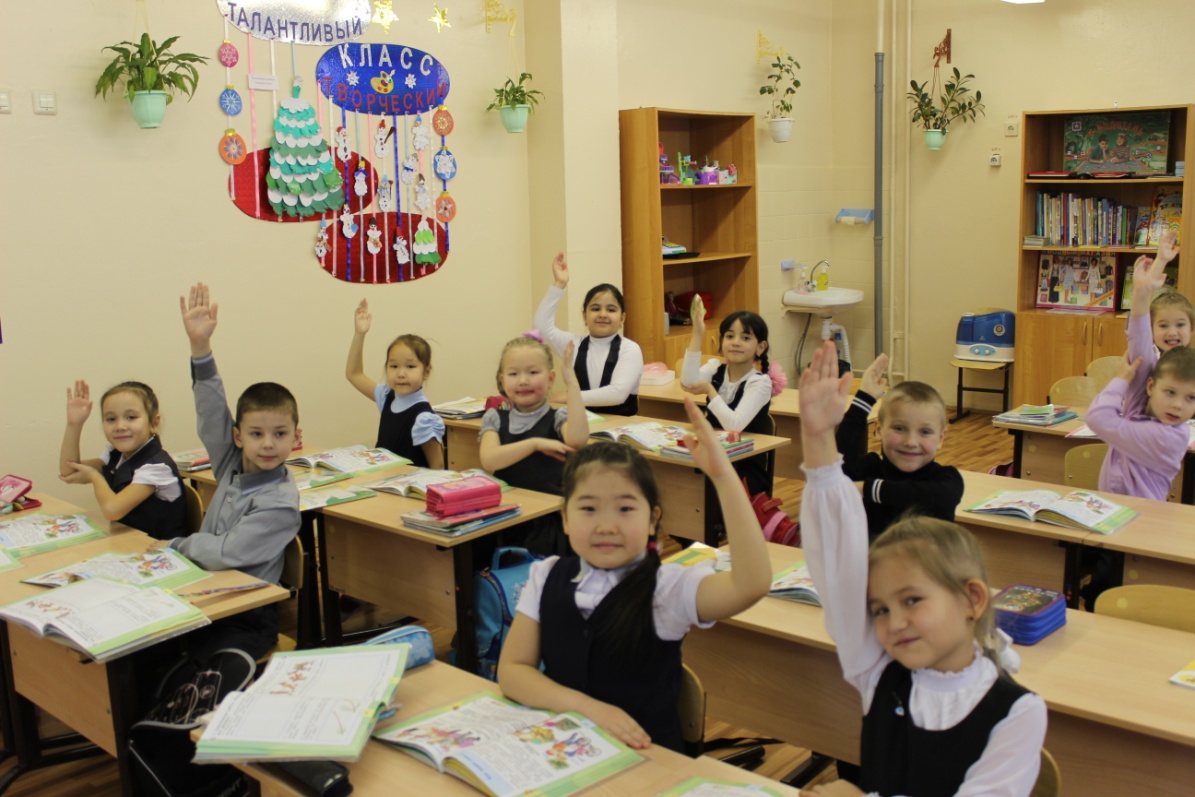 Подготовила учитель начальных классов Егорова Л.В.
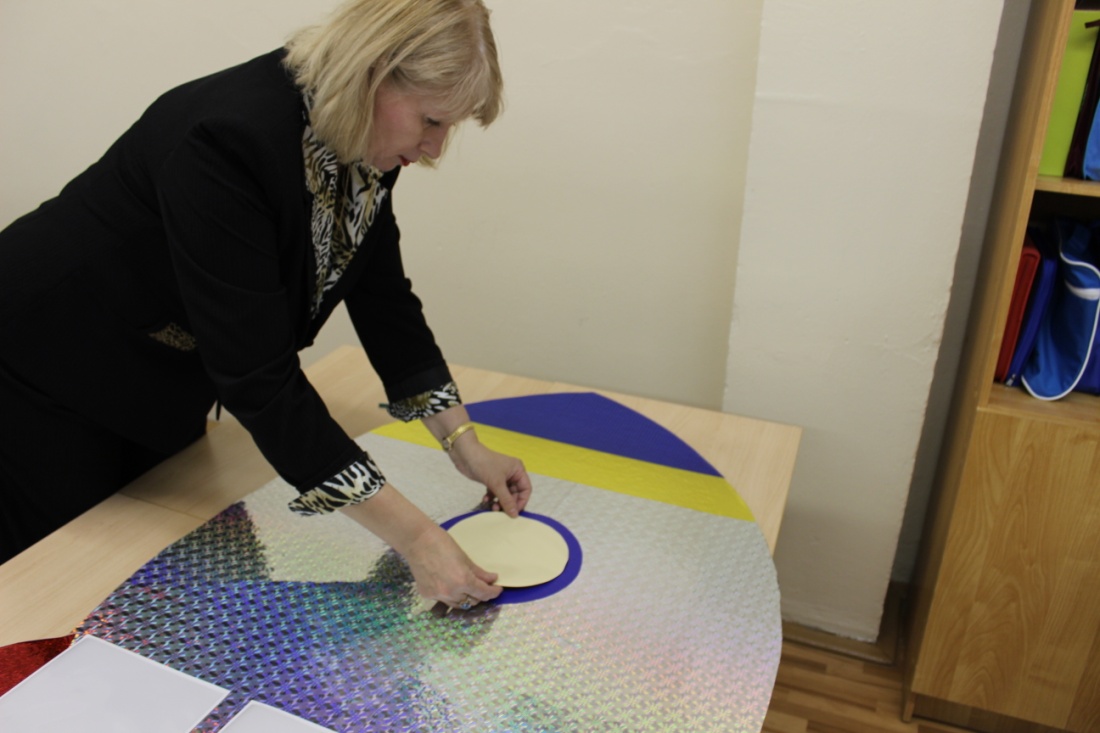 План работы по оформлению кабинета.
1. Выбор тематики оформления совместно с детьми: «Космос»
2.  Проект дизайна.
3.  Выбор материалов для реализации идеи.
4. Изготовление ракеты и облаков.
5. Оформление стендов.
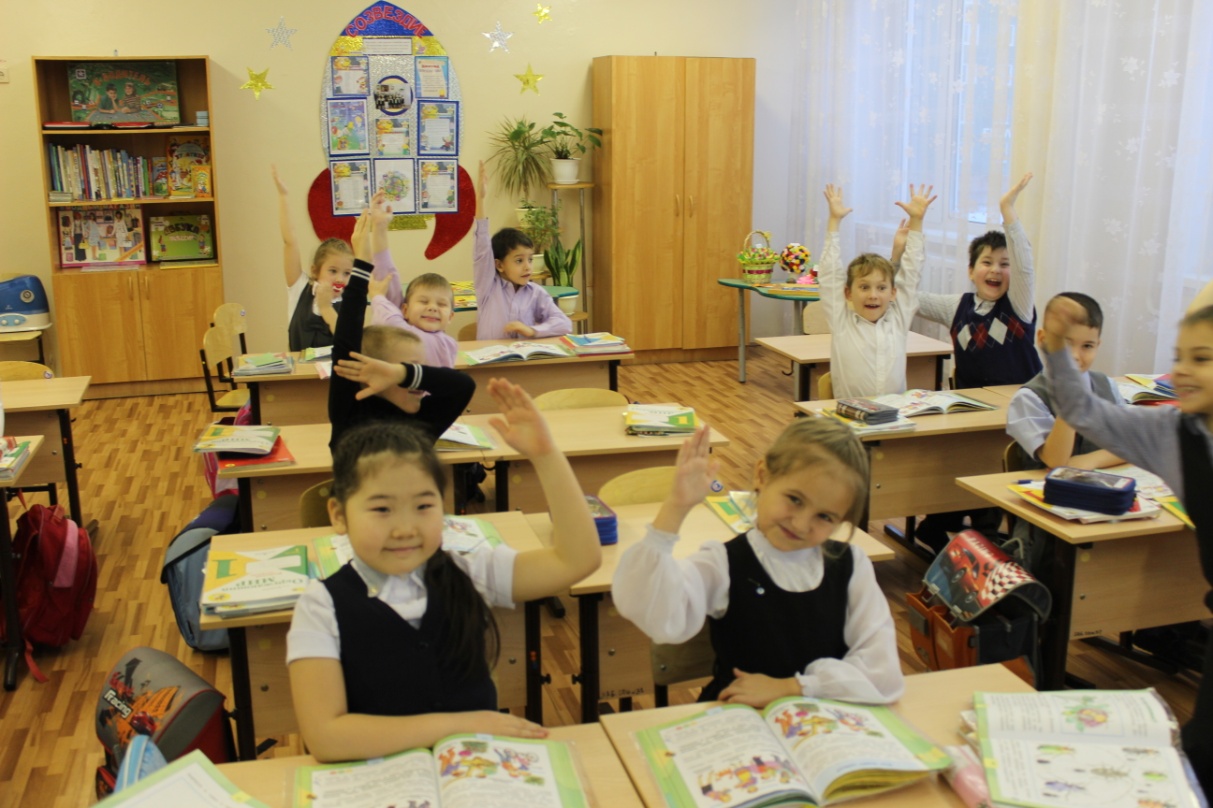 Уютный функциональный кабинет.